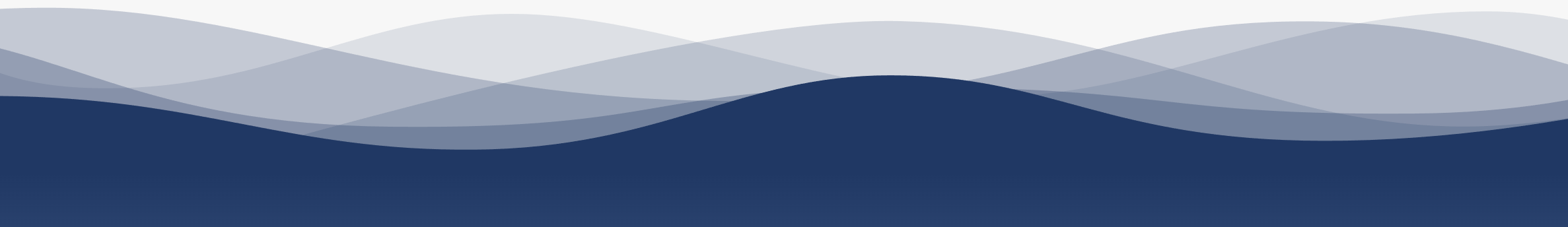 1
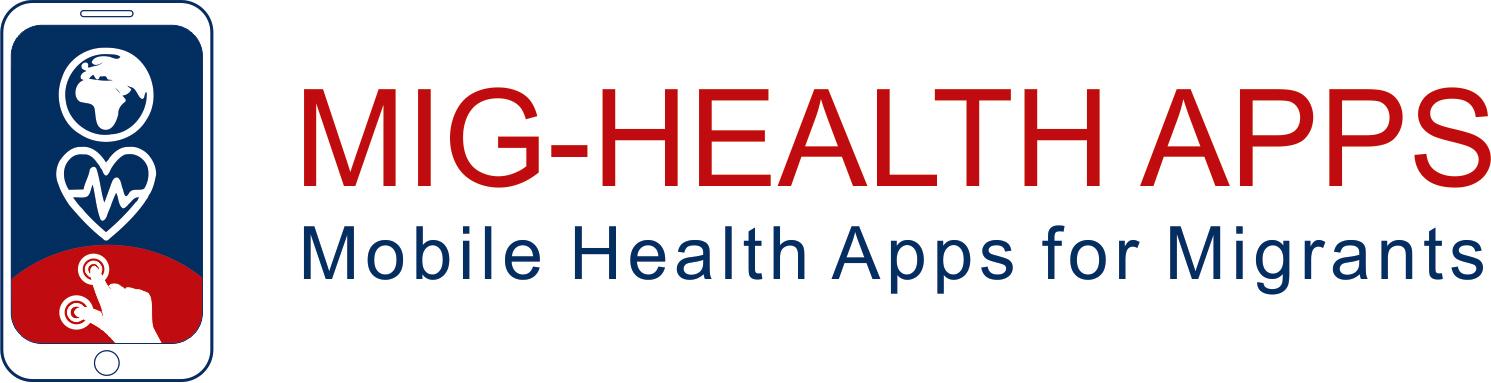 7
2
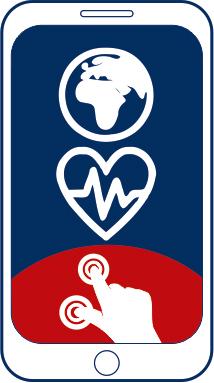 8
3
9
https://apps4health.eu/
4
Module 3 - Session de clôture (3.4)Applications de santé pour l'activité physique
10
5
11
6
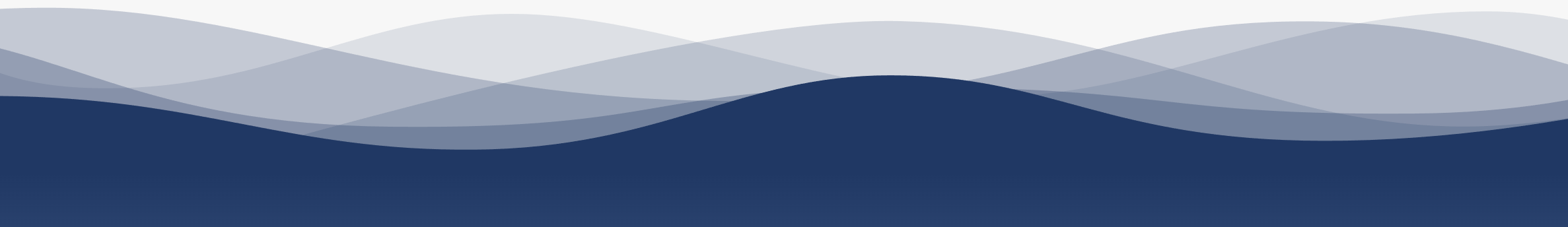 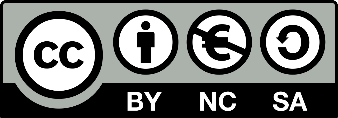 Financé par l'Union européenne. Les points de vue et opinions exprimés n'engagent que leurs auteurs et ne reflètent pas nécessairement ceux de l'Union européenne ou de l'Agence exécutive européenne pour l'éducation et la culture (EACEA). Ni l'Union européenne ni l'EACEA ne peuvent en être tenues pour responsables.
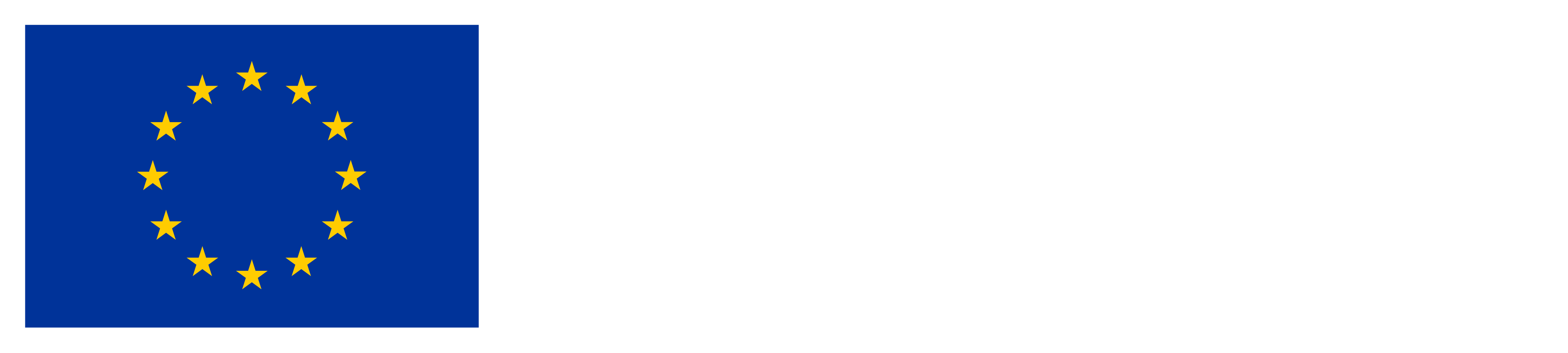 Partenaires
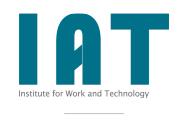 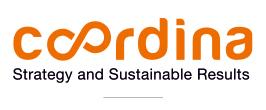 WESTFALISCHE HOCHSCHULE GELSENKIRCHEN,BOCHOLT, RECKLINGHAUSEN
GELSENKIRCHEN, ALLEMAGNE
www.w-hs.de
COORDINA ORGANIZACIÓN DE EMPRESAS YRECURSOS HUMANOS, S.L.
VALENCIA, ESPAGNE
coordina-oerh.com
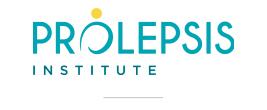 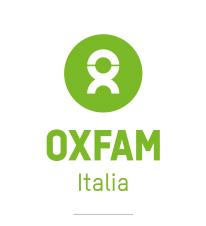 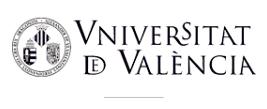 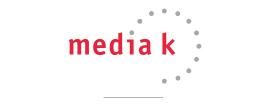 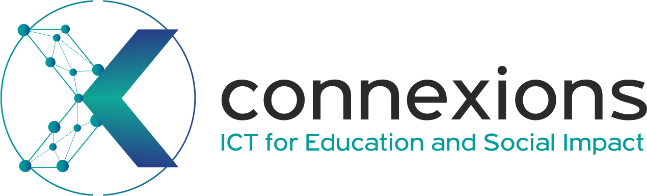 CONNEXIONS
ATHENES, GRECE
www.connexions.gr
PROLEPSIS
ATHENES, GRECEwww.prolepsis.gr
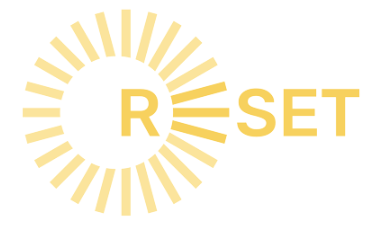 UNIVERSITAT DE VALENCIA
VALENCIA, ESPAGNE
www.uv.es
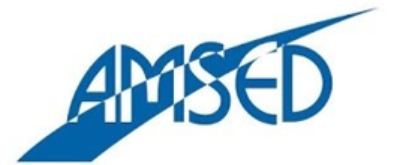 media k GmbH
Bad Mergentheim, ALLEMAGNE
www.media-k.eu
OXFAM ITALIA INTERCULTURA
AREZZO, ITALIE
www.oxfamitalia.org/
RESET
CHYPRE
www.resetcy.com
AMSED
STRASBOURG, FRANCE
www.amsed.fr
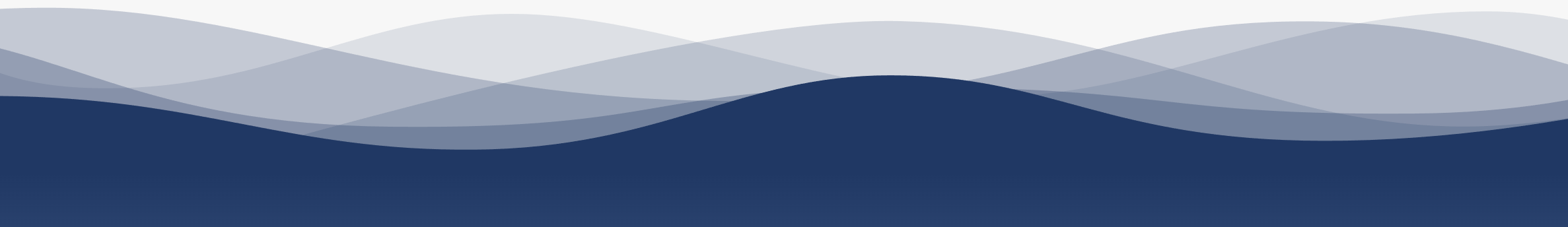 1. Échanges et discussion : Questions
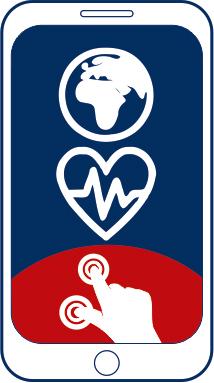 Session de clôture : Contenu
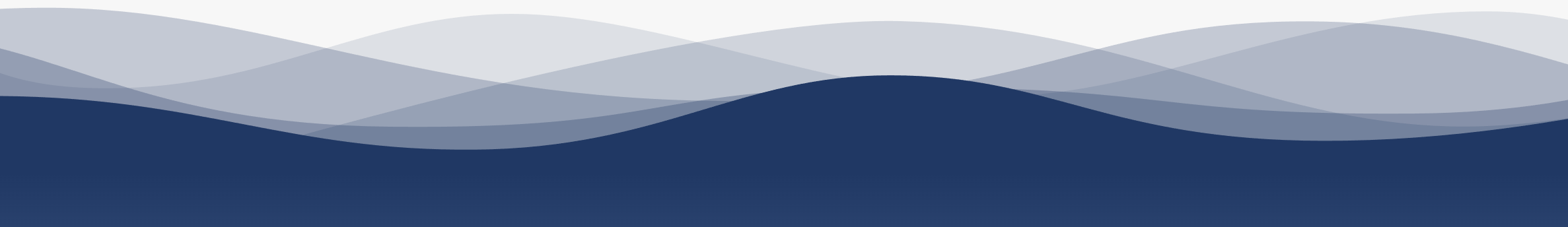 Applications de santé pour l'activité physique
3.4
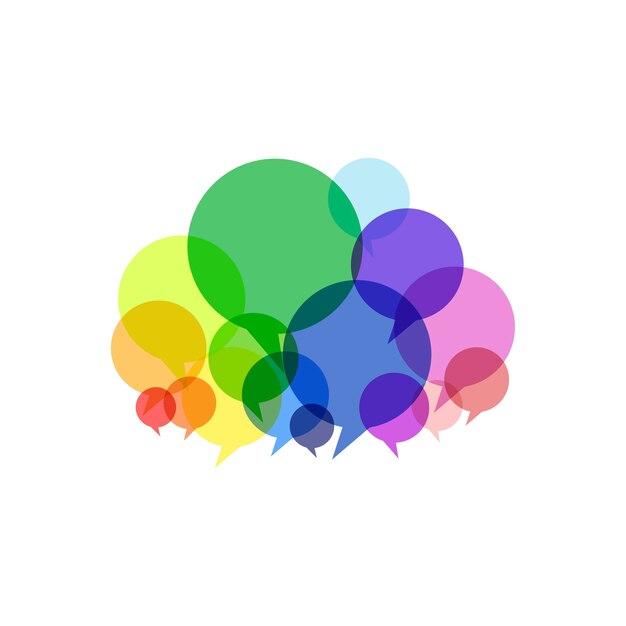 Échanges et discussion
Utilisez-vous des applications de fitness ?
Quels sont les avantages de l'utilisation d'applications de fitness ?
Comment choisir la bonne application ?
L'utilisation d'applications de fitness suscite-t-elle des inquiétudes en matière de protection de la vie privée ? Comment les utilisateurs peuvent-ils protéger leurs données ? 
Comment les fonctions sociales (par exemple, les défis, le partage des séances d'entraînement) influencent-elles la motivation et l'engagement dans les applications de fitness ?
Quels sont les défis liés à l'utilisation des applications de fitness et comment les atténuer ?
Image  par Freepik
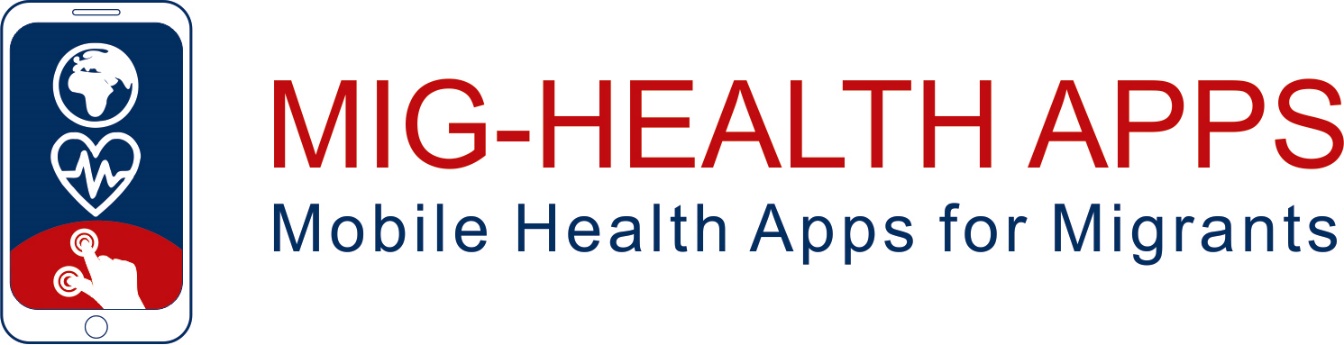 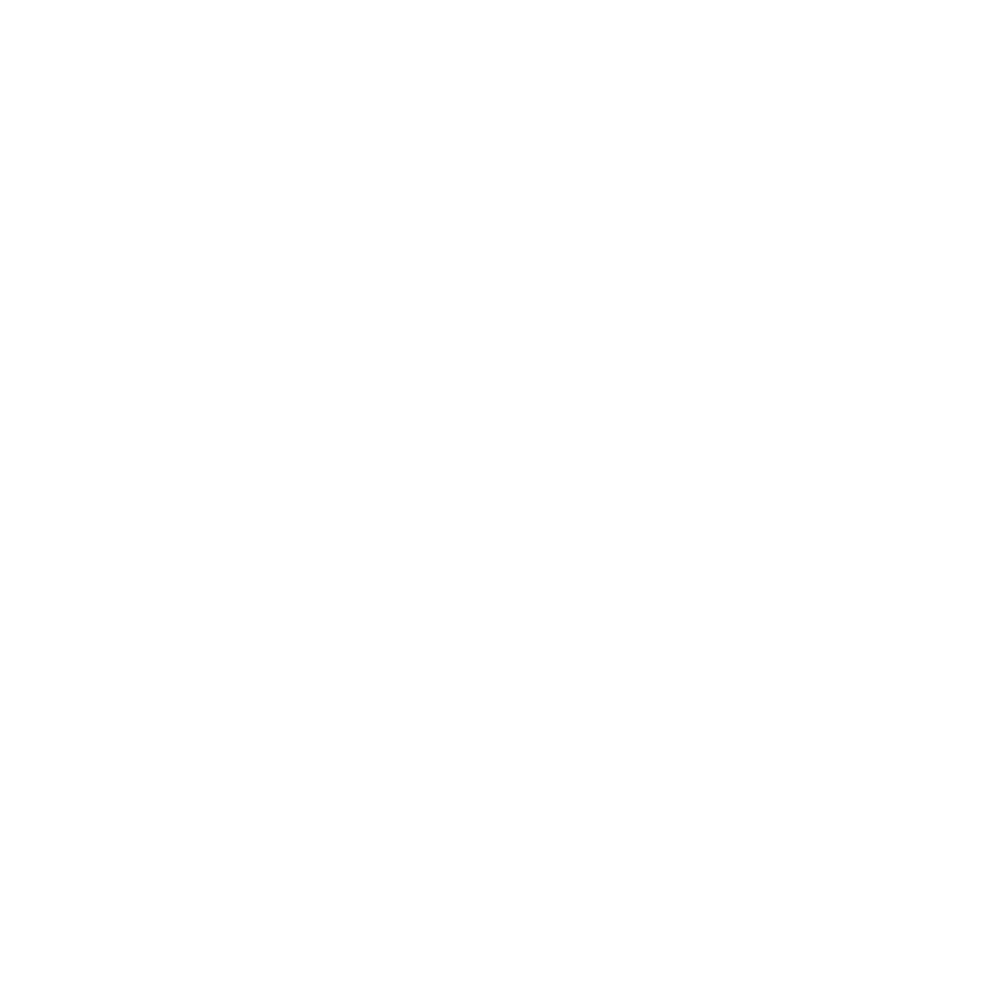 Félicitations !Vous avez terminé ce module !
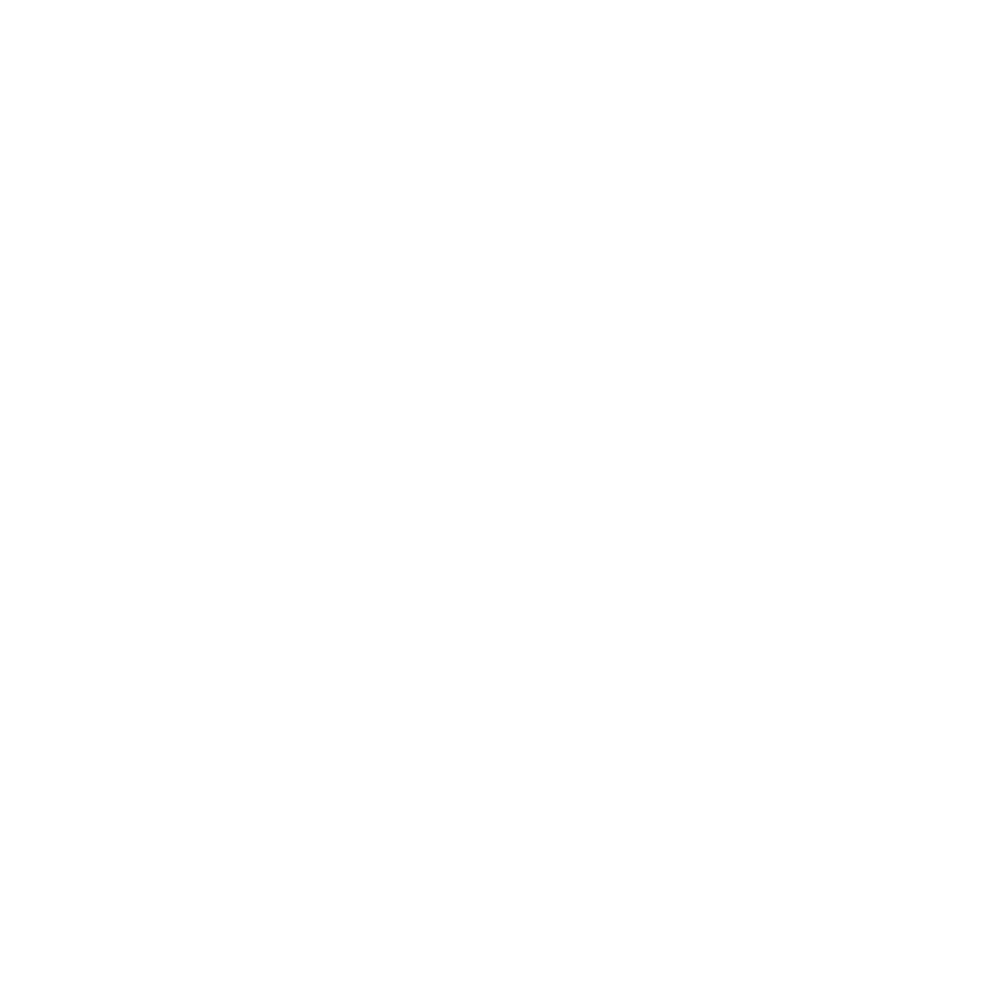 Financé par l'Union européenne. Les points de vue et opinions exprimés n'engagent que leurs auteurs et ne reflètent pas nécessairement ceux de l'Union européenne ou de l'Agence exécutive européenne pour l'éducation et la culture (EACEA). Ni l'Union européenne ni l'EACEA ne peuvent en être tenues pour responsables.
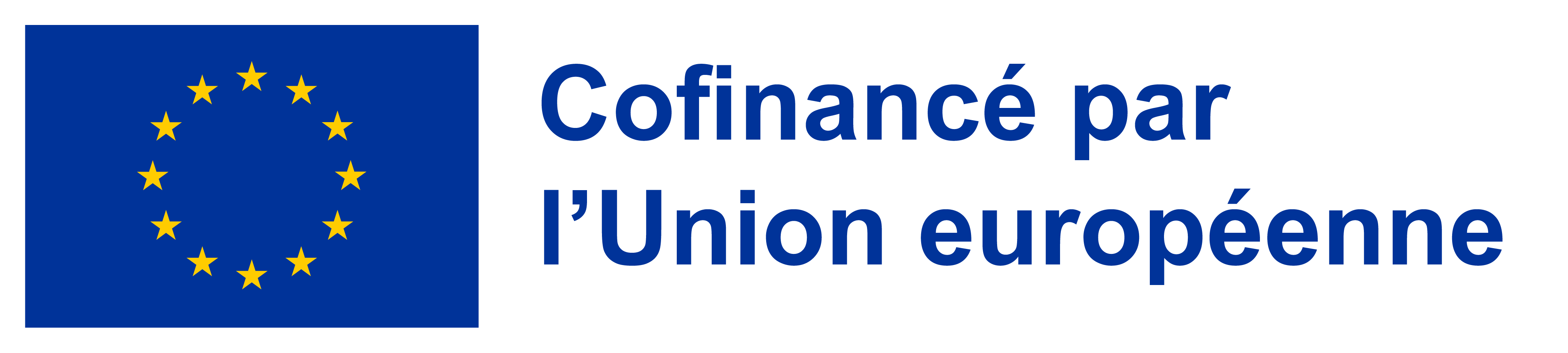